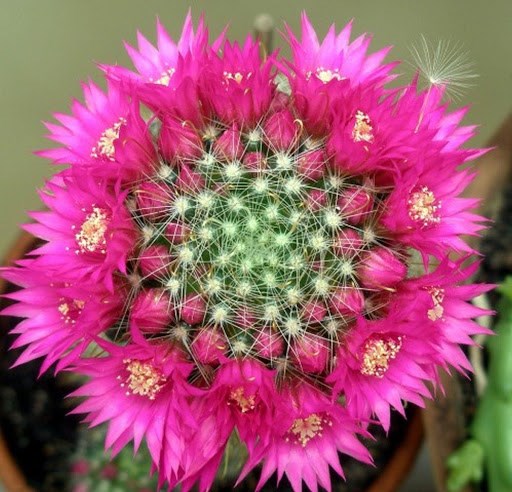 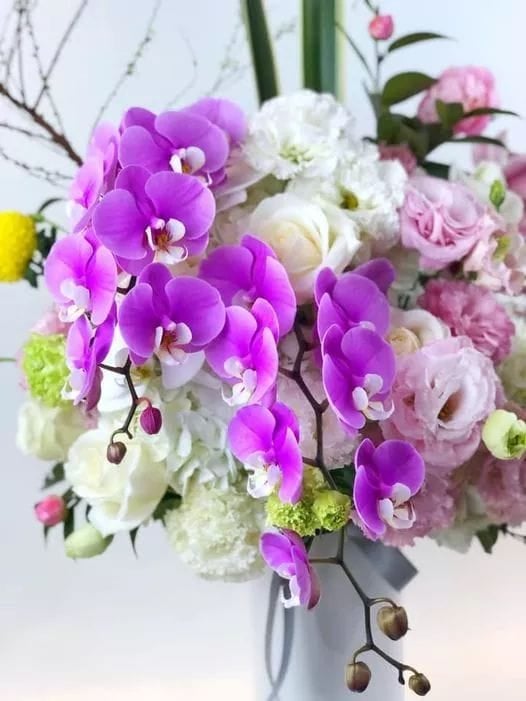 আজকের পাঠে স্বাগত
শিক্ষক পরিচিতি
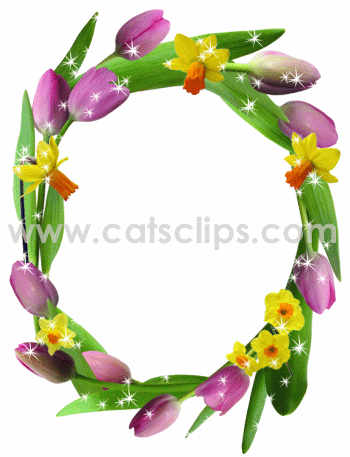 মোঃ এনামুল হক 
প্রভাষক
 সমাজবিজ্ঞান বিভাগ
কাকনহাট ডিগ্রি কলেজ,রাজশাহী
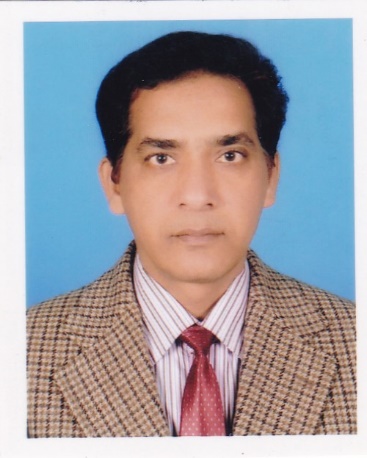 পাঠ পরিচিতি
শ্রেণিঃএকাদশ-দ্বাদশ
                বিষয়ঃসমাজবিজ্ঞান-২য় পত্র 
               দশম অধ্যায়ঃ বিচ্যুতিমূলক আচরণ ও অপরাধ 
              Daviance Behaviour and Crime
     পাঠঃ ৩ ও ৪
  সময়ঃ ১ ঘন্টা
নিম্নের ছবিগুলো দেখে আজকের পাঠ সম্পর্কে বল
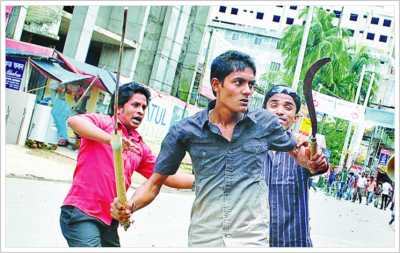 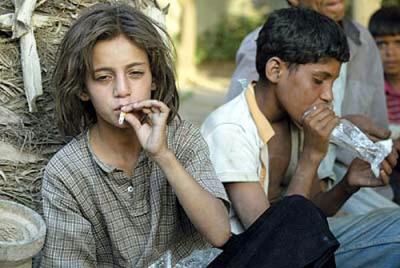 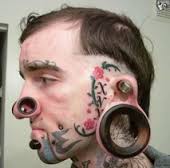 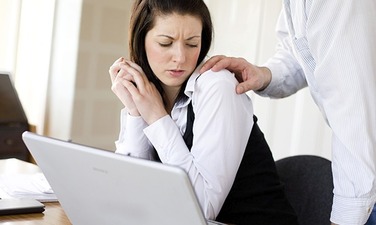 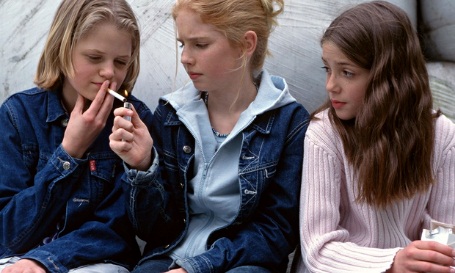 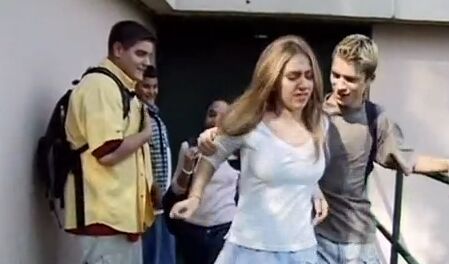 সমাজবিরোধি আচরণ
আজকের পাঠ
বিচ্যুতিমূলক আচরণ তত্ত্ব
Theory of Daviant Behaviour
শিখনফল
এই পাঠ শেষে শিক্ষার্থীরা—
বিচ্যুতি কী তা বলতে পারবে
বিচ্যুতিমূলক আচরণ বিশ্লেষণে গুরুত্বপূর্ণ তত্ত্ব ব্যাখ্যা করতে পারব
1
২
বিষয়বস্তু আলোচনা
৪০ মিনিট
বিচ্যুতি কি?
ইংরেজী Daviance বাংলা প্রতিশব্দ হচ্ছে বিচ্যুতি। বিচ্যুতি হচ্ছে এক ধরণের অনাকাঙ্খিত  ও অস্বাভাবিক আচরণ। যে সব আচরণ আমাদের সামাজিক রীতিনীতি, মূল্যবোধ ও ঐতিহ্যের সাথে সাংঘর্ষিক। বিচ্যুতিমুলক আচরণ আইন দ্বারা নিষিদ্ধ না হলেও সামাজিক আদর্শ ও মূল্যবোধের পরিপন্থী।যেমন-মিথ্যা বলা আইন বিরোধী না হলেও তা সামাজিক ন্যায়নীতির বিরোধী এবং পাপ কাজ।
R.T.Schaefer তার “Sociology”-গ্রন্থে বলেন, বিচ্যুতি হলো সেই আচরণ যা কোন গোষ্টী বা সমাজের প্রত্যাশিত আচরণের মানকে ভঙ্গ করে।
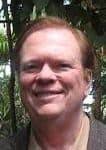 শেফার
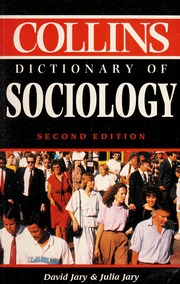 Collins Dictionary of Sociology অনুসারে, “বিচ্যুতি হলো কোন সমাজ বা সামাজিক পটভূমিতে স্বাভাবিক বা গ্রহনযোগ্য বলে বিবেচিত এমন কিছু থেকে ভিন্নতর কোন সামাজিক আচরণ।”
বিচ্যুতিমূলক আচরণের ক্ষেত্রে তিনটি উপাদান ক্রিয়াশীল থাকে। যথাঃ
(ক) সমাজের কাছে গ্রহনযোগ্য নয় এমন আচরণ;
(খ) এ আচরণ সমাজের আদর্শ ও মূল্যবোধের পরিপন্থী
(গ) বিচ্যুতিমূলক আচরণ সমাজের দৃষ্টিতে অনাকাঙ্খিত, অবাঞ্ছিত   ও   পরিত্যাজ্য।
বিচ্যুতির বৈশিষ্ট্য
১। বিচ্যুতি হলো এক ধরণের আচরণ
২। এই আচরণ সমাজের আশা-আকাঙ্খা ও মূল্যবোধের পরিপন্থী।
৩। এই আচরণ সমাজের বৃহত্তর জনগোষ্টীর দৃষ্টিতে অবাঞ্ছিত,অনাকাঙ্খিত এবং সেহেতু তা পরিত্যাজ্য।
৪। বিচ্যুতিমূলক আচরণ সামাজিক সংহতি ও স্থিতিশীলতার জন্য হুমকিস্বরূপ।
৫। বিচ্যুতিমূলক আচরণ অপরাধের পুর্বশর্ত
সমাজ যেমন সামাজিকীকরণ প্রক্রিয়ায় ব্যক্তিকে সামাজিক জীবে পরিণত করে ব্যক্তিকে সমাজ প্রত্যাশিত আচরণে উদ্বুদ্ধ করে তেমনি অসামাজিক কার্যক্রম,বিপদগামিতা বা অপরাধ ইত্যাদিও সমাজেরই সৃষ্টি।কেননা প্রচলিত সামাজিক রীতিনীতি বা বিধিবিধানের পরিপন্থী বিভিন্ন আচরণ আমরা সমাজ থেকেই পায়।অর্থাৎ সমাজের বাইরে থেকে যেমন সামাজিক হওয়া যায় না,তেমনি বিচ্যুতি আচরণকারী বা অপরাধীও হওয়া সম্ভব নয়।সুতরাং সামাজিক বিচ্যুতিমূলক আচরণ সামাজিক পটভূমি থেকেই সৃষ্টি হয়।এ জন্যই সামাজিক বিচ্যুতিমূলক আচরণ বিশ্লেষণের বিভিন্ন জন্য দার্শনিকগণ বিভিন্ন দৃষ্টিকোণ থেকে ব্যাখ্যা করেছেন।এর মধ্যে উল্লেখযোগ্য দু’জন দার্শনিক হচ্ছে
	১।এমিল ডুর্খেইম(Emile Durkheim)
	২।আর,কে,মার্টন(R.K.Morton)
এমিল ডুর্খীমের তত্ত্ব
সমাজবিজ্ঞানী এমিল ডুর্খেইম সামাজিক বিচ্যুতিমূলক আচরণ বিশ্লেষণের জন্য যে তত্ত্বের কথা বলেছেন তা “নৈরাজ্যমুলক তত্ত্ব”(Anomic Theory) নামে পরিচিত। এমিল ডুর্খেইম নৈরাজ্য বলতে সমাজের অস্বাভাবিক অবস্থাকে বুঝিয়েছেন।অর্থাৎ সমাজে যখন সামাজিক আইনকানুনগুলো উপেক্ষিত হতে থাকে,সামাজিক শৃংখলা বলতে কিছুই থাকে না এবং সমাজে চরম অশান্তি বিরাজ করে তখন সেই দুর্বিসহ অবস্থাটিই হছে নৈরাজ্য(Anomic)। এমিল ডুর্খেইম মনে করেন, যখন সমাজে একটি বৃহৎ অংশ তাদের ন্যায়পরায়ণতা, নীতি-নৈতিকতা বা সাধুতা হারিয়ে ফেলে মূল্যবোধহীন রাজ্যের বাসিন্দা হয়ে চরম হতাশায় নিমজ্জিত হয়, তখন যে পরিস্থিতির সৃষ্টি হয় সেই পরিস্থিতিই হচ্ছে বিচ্যুতি বা Daviance.
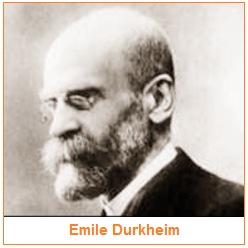 ডুর্খেইম মনে করেন যখন দ্রুত কোন সামাজিক পরিবর্তন সাধিত হয় তখনই সমাজের অস্বাভাবিক আচরগুলোও দ্রুত বিস্তার লাভ করে।যখন বৈজ্ঞানিক প্রযুক্তি ও সামাজিক কাঠামো বিভিন্ন ধারায় বদলায় তখন বিচ্যুতিমূলক আচরণের প্রবণতাও বেড়ে যায়। এমিল ডুর্খেইম এর মতে, অর্থনৈতিক মন্দায় যেমন মানুষের বিচ্যুতিমূলক আচরণের প্রবণতাকে বৃদ্ধি করে তেমনি অর্থনৈতিক পরিবর্তনের সময় সামাজিক মূল্যবোধের প্রতি মানূষের অনীহার কারণেই এ প্রবণতা বৃধি পায়।
আর.কে.মার্টনের তত্ত্ব
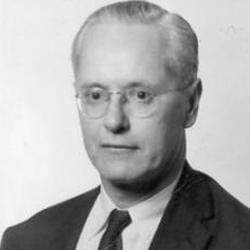 রবার্ট কে. মার্টন (Robert K. Morton)  তাঁর “Social Structure and Anomie”-গ্রন্থে বিচ্যুতিমূলক আচরণ বিশ্লেষণের ক্ষেত্রে যে তত্ত্ব দিয়েছেন অনেকে তাকে আদর্শহীনতার তত্ত্ব বা নৈরাজ্যের কাঠামোবাদী তত্ত্ব বলে অভিহিত করেছেন।তিনি এ তত্ত্বে আচরণ বিশ্লেষণের ক্ষেত্রে দু’টি বিষয়কে সম্পর্কযুক্ত করেছেন।একটি হচ্ছে সাংকৃতিক লক্ষ্য (Goal) আরেকটি হচ্ছে  প্রাতিষ্ঠানিক উপায় (Means)। সাংস্কৃতিক লক্ষ্য কোন সমাজের আকাঙ্খা যেমনঃ- কৃতকার্য, অর্থ, ক্ষমতা, সন্মান ইত্যাদি নির্দেশ করে।আর উপায় হলো এসব লক্ষ্য অর্জনের জন্য সমাজ অনুমোদিত পথ গ্রহনযোগ্য মাত্রা।।এ তত্ত্বটি বিশ্লেষণের জন্য উদাহরণ হিসেবে মার্টন আমেরিকার প্রেক্ষাপট বেছে নিয়েছেন।
	আমেরিকাতে সাংস্কৃতিক লক্ষ্য হিসেবে সাফল্যকে বেছে নেওয়া হয়েছে।সুতরাং সাংস্কৃতিক লক্ষ্য এবং সাংস্কৃতিক কাঠামো উভয়ই সাফল্যের ওপর জোর দেয়।এক্ষেত্রে ব্যক্তিকে সমাজের নানা বিষয়ের মধ্য দিয়ে সাফল্যের দিকে এগিয়ে যেতে হয়।অধিকাংশ ব্যক্তির উদ্দেশ্য সফল হয় না বলে তাদের মধ্যে এক ধরণের প্রতিক্রিয়া সৃষ্টি হয় এবং এ প্রতিক্রিয়া তাদের আচরণের মধ্যে দিয়ে প্রকাশ পায়।  সমাজ কাঠামো এবং সাংস্কৃতিক কাঠামোর দ্বন্দ্ব ব্যক্তির মধ্যে প্রতিক্রিয়া সৃষ্টি করে।সামাজিক বিচ্যুতিমূলক আচরণ বিশ্লেষণের ক্ষেত্রে রবার্ট কে. মার্টন এর তত্ত্বের কয়েকটি গুরুত্বপুর্ণ দিক রয়েছে।যেমনঃ
Robert King Merton
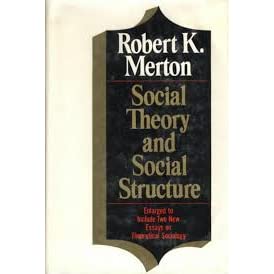 সামাজিক বিচ্যুতিমূলক আচরণ বিশ্লেষণের ক্ষেত্রে মার্টনের তত্ত্বটি একটি ছকের মাধ্যমে উপস্থাপন করা যায় এভাবে:
১। Conformity বা স্বাভাবিকতাঃ Conformity একমাত্র বিচ্যুতিবিহীন সাড়া।এখানে লক্ষ্য অর্জন করার জন্য যদি ব্যক্তি উপায় গ্রহন করে এবং এখানে যদি সমাজ কাঠামো ও সাংস্কৃতিক কাঠামো ব্যক্তির সাফল্য অর্জনের পথে বাধা সৃষ্টি না করে তা হলে ব্যক্তি কোনো বিচ্যুতিমূলক আচরণ করেনা।উদাহরনস্বরূপ-একজন যুবক বা যুবতী যখন সুশিক্ষিত হয়ে ভালো চাকুরি পায় এবং পেশাগত ক্ষেত্রে সঠিক পদক্ষেপ গ্রহন করতে সমর্থ হয় তখন আর্থিক সাফল্যের লক্ষ্য এবং তা অর্জনের বৈধ উপায়ের ভিতর সুসংগতি বিরাজ করে।
	২। নতুন প্রথা প্রবর্তন/উদ্ভাবন বা Innovation:এখানে ব্যক্তি লক্ষ্যকেই গ্রহন করে এবং উপায়কে প্রত্যখান করে।ব্যক্তি তার লক্ষ্যকে অর্জন করার জন্য নতুন উপায় বের করে ।যেমন- একজন অপরাধী তার লক্ষ্য অর্জনের জন্য নতুন কিছু উদ্ভাবন করে।যেমন whate coller crime (প্রতারণা,অর্থ আত্নসাৎ,ভয়ভীতি প্রদর্শন) কে এক্ষেত্রে একটি উল্লেখযোগ্য উদাহরণ হিসেবে ধরা যায়।
৩। Ritualism বা বাহ্যিকতা/প্রথানিষ্ঠতাঃএখানে ব্যক্তি লক্ষ্যকে প্রত্যাখ্যান করে এর উপায়কেই বেশী গুরুত্ব দেয়।যেমন- আমলাতন্ত্র।এক্ষেত্রে জনসেবার লক্ষ্যের বদলে ফাইলের উপর জোর দেওয়া হয়।মানুষ কষ্ট পেলেও নিয়মের ক্ষেত্রে বহাল রাখা হয়।এটি বিচ্যুতিমুলক আচরণের একটি উদাহরণ।
	৪। Retreatism বা পশ্চাদপসারণঃএখানে ব্যক্তি কাজের নিয়ম বা উপায় ও লক্ষ্য দু’টিকেই উপেক্ষা করে।অর্থাৎ সে তার মূল্যবোধকে বর্জন করছে।এতে মানুষ চরম হতাশায় নিমজ্জিত হয়ে সমস্ত মূল্যবোধকে উপেক্ষা করে  বিভিন্ন প্রকার বিচ্যুত আচরণে জড়িয়ে পড়ে।যেমন-মাদকাসক্তি এবং ভবঘুরে।সাফল্যের চাপ বেশী পড়লে Retreatism বেড়ে যায়।এ অতিরিক্ত চাপের কারণে ব্যক্তি অনেক সময় মানসিক রোগে আক্রান্ত হয়।এ কারণেই আমেরিকাতে মানসিক রোগীর সংখ্যা দিন দিন বেড়ে চলছে।
৫। Rebelion বা বিদ্রোহঃ Rebelion এর ক্ষেত্রে বিদ্রোহীরা সাংস্কৃতিক মূল্যবোধ এবং উপায় উভয়কেই পরিবর্তিত করে একটি নতুন নিয়ম তৈরি করতে চায়।উদাহরণস্বরূপ,আমেরিকানরা বস্তুগত সাফল্য চায় না, তারা চায় মনের শান্তি, আত্মার শান্তি।ফলে তারা প্রচলিত মূল্যবোধকে বদলে সম্পূর্ণ নতুন একটা মূল্যবোধ তৈরী করতে চায়।তাই একে অনেক সময় Counter Culture বলে।
	পরিশেষে বলা যায়, অকল্যানকর বিচ্যুতিমূলক আচরণগুলো সমাজের বিশৃঙ্খলা বা অপরাধের মধ্যে পড়ে।তথাপি সমাজ পরিবর্তনের জন্য কিছু কিছু বিচ্যুতি প্রয়োজনীয়।আমাদের দেশে নতুন প্রজন্ম কর্মসংস্থানের অভাব ও বিভিন্ন কারণে দিন দিন হতাশায় নিমজ্জিত হচ্ছে।ফলে বিচ্যুতি,হত্যা,ধর্ষন ইত্যাদি বৃদ্ধি পাচ্ছে।
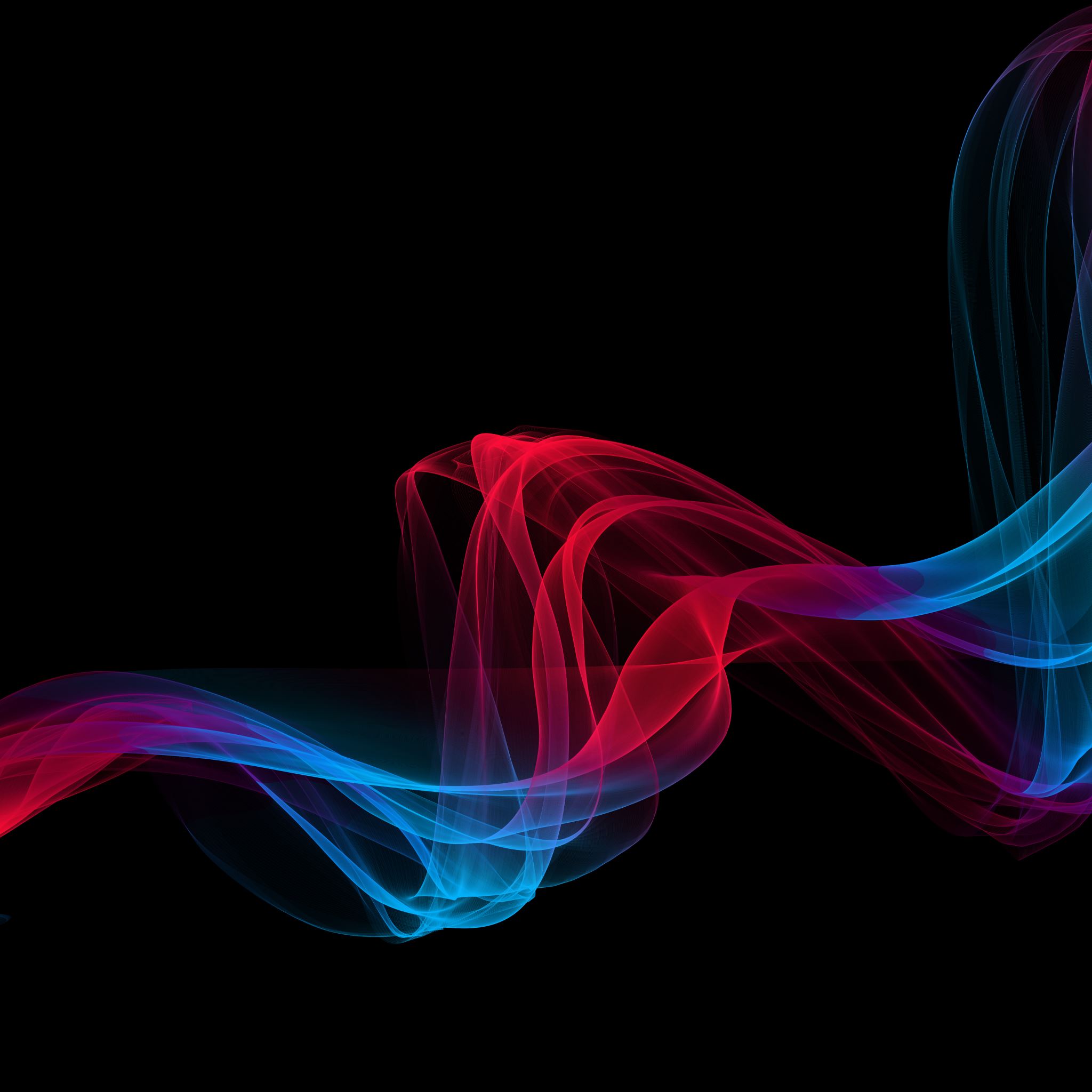 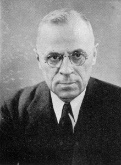 সাদারল্যান্ড এর তত্ত্ব
অপরাধবিজ্ঞানী সাদারল্যান্ড ও ক্রীজি তাদের বিখ্যাত “Principles of Criminology”-গ্রন্থে বিচ্যুতির কারণ হিসেবে “Different association বা বিভিন্নমুখী মেলামেশা”কে দায়ী করেছেন।তারা উল্লেখ করেন যে,বৃহৎ সমাজের মাঝে ছোট ছোট criminal sub-culture থাকে যাদের প্রত্যক্ষ ও সংস্পর্শ তত্ত্বাবধান ব্যক্তিকে বিচ্যুতির দিকে ঠেলে দেয়।
ধন্যবাদ
Edwin Sutherland
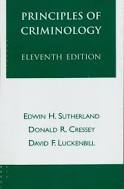 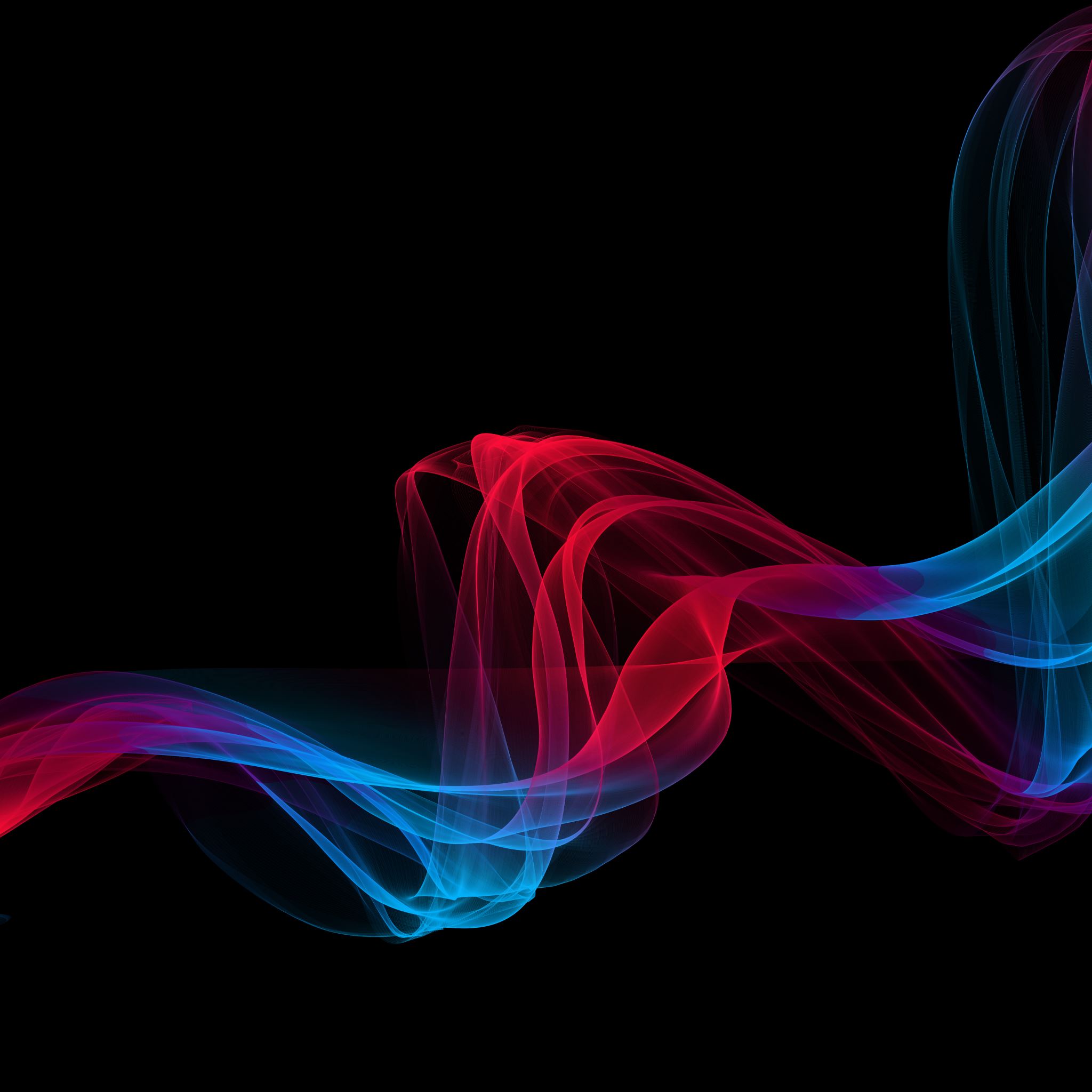 সাদারল্যান্ড ও ক্রীজি বিচ্যুতিমূলক আচরণের কারণ ব্যাখ্যায় নিম্নোক্ত বিষয়কে তুলে ধরেছেন।যথাঃ
বিচ্যুত আচরণ উত্তরাধিকার সূত্রে বর্তায় না,বরং এটা একটা অর্জিত ফসল।
সমাজস্থ ব্যক্তিবর্গের সংস্পর্শে এসে সামাজিক মিথস্ক্রিয়ার মাধ্যমে বিচ্যুত আচরণ রপ্ত করে।
ঘনিষ্ট বা আপনজনের সংস্পর্শজনিত হয়ে বিচ্যুতমূলক আচরণ রপ্ত করে।
একজন ব্যক্তি অপরাধ হয়ে উঠে যখন সে আইন মান্য করার চেয়ে অমান্য করার ক্ষেত্রে যুক্তি বেশী খুঁজে পায়।
	অর্থাৎ সাদারল্যান্ড ও ক্রীজি বিচ্যুতমূলক আচরণের ক্ষেত্রে বিভিন্নমূখী মেলামেশাকে দায়ী করেছেন।সমাজে বসবাস করতে হলে আমাদের অনেকের সংস্পর্শে আসতে হয়।পারস্পারিক লেনদেন প্রক্রিয়া সম্পন্ন করতে হয়।আর মেধা ও মননের পার্থক্য হেতু বিভিন্ন মানুষের মধ্যে আচরণগত বৈচিত্র পরিলক্ষিত হয়।আর এ আচরণগত বৈচিত্রের প্রভাব অনেক সময় বিচ্যুত আচরণের দিকে ঠেলে দেয়।
মূল্যায়ন
০৫মিনিট
১। বিচ্যুতিমূলক আচরণ কোনটির জন্ম দেয়?
    ক) প্রথা	                     খ) অপরাধ
    গ) লোকাচার                ঘ) লোকরীতি
২। এনমিক(Anomic)তত্ত্বের প্রবক্তা কে?
    ক) এমিল ডুর্খীম            খ) কার্ল মার্কস
    গ) ম্যাক্স ওয়েবার           ঘ) হার্বাট স্পেনসার
৩। সমাজে নৈরাজ্য সৃষ্টি হয় মূলত ---------
    i.আইন-কানুন ভেঙ্গে পড়ায়     
    ii.ব্যক্তির ওপর সমাজের নিয়ন্ত্রণ থাকায় 
    iii.বিশ্বাস ভেঙ্গে পড়ায়
    নিচের কোনটি সঠিক?
    ক) i ও ii   খ) i ও iii   গ) ii ও iii   ঘ) i,ii ও iii
৪। মার্টন কয় ধরনের নৈরাজ্যের কথা বলেছেন ?
    ক) দুই      খ) তিন    গ) চার    ঘ) পাঁচ
৫। কঠোর নৈরাজ্য যেটি নির্দেশ করে ---------
    i. বিশ্বাসের সংকট    ii. ব্যবসায়িক সংকট       iii. ধর্মঘট
    নিচের কোনটি সঠিক?
    ক) i ও ii   খ) i ও iii   গ) ii ও iii   ঘ) i,ii ও iii
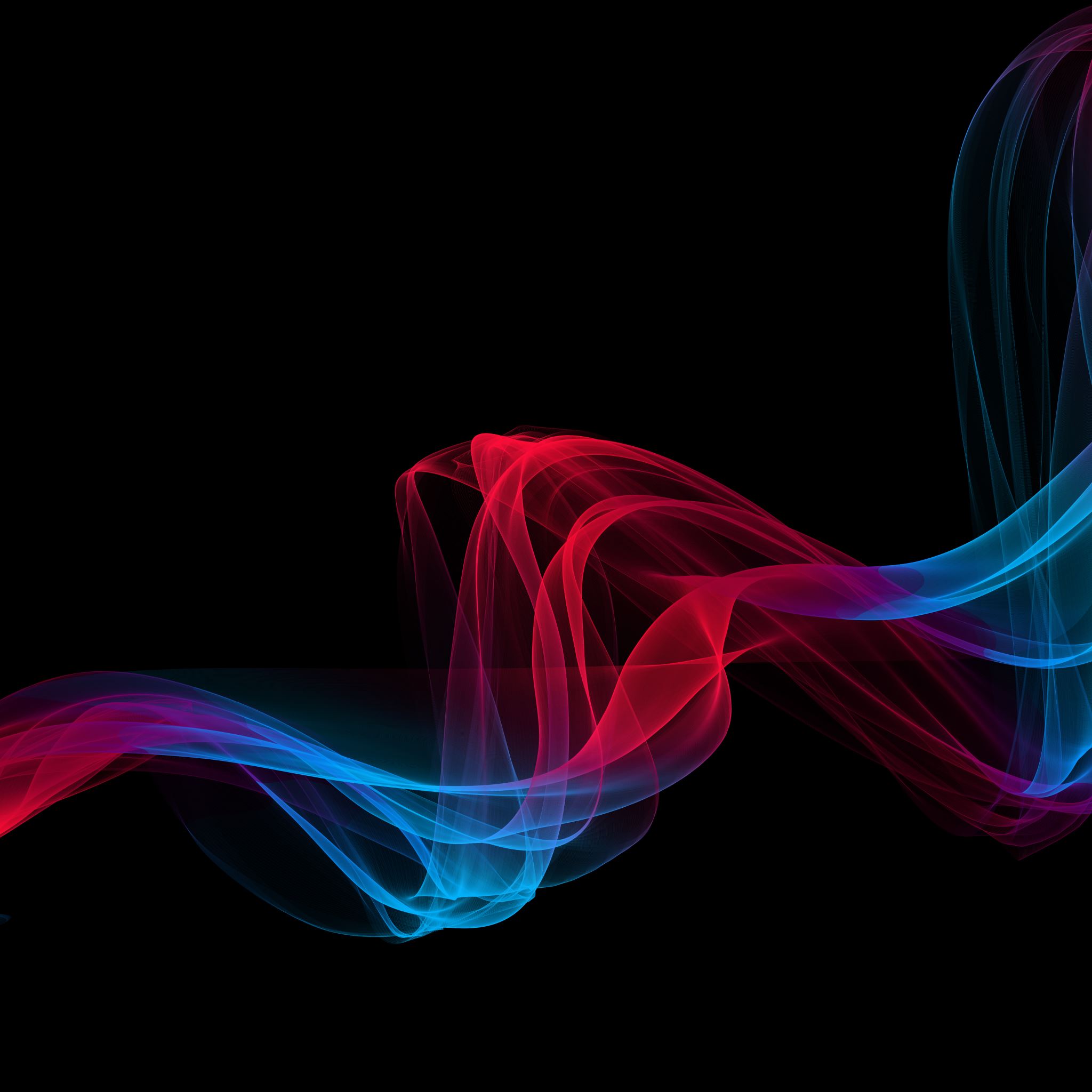 বাড়ির কাজ
আমাদের সমাজে বিচ্যুত আচরণের কোন তত্ত্বটি অধিক গ্রহনযোগ্য বলে মনে কর?যুক্তিসহ ব্যাখ্যা করো।
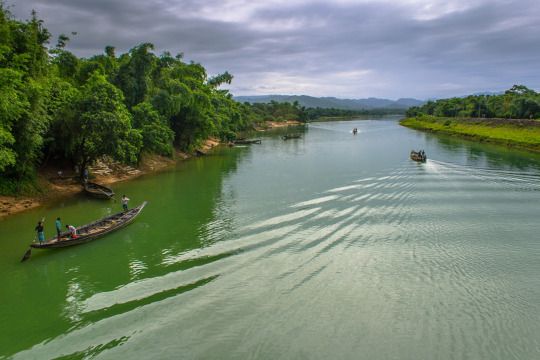 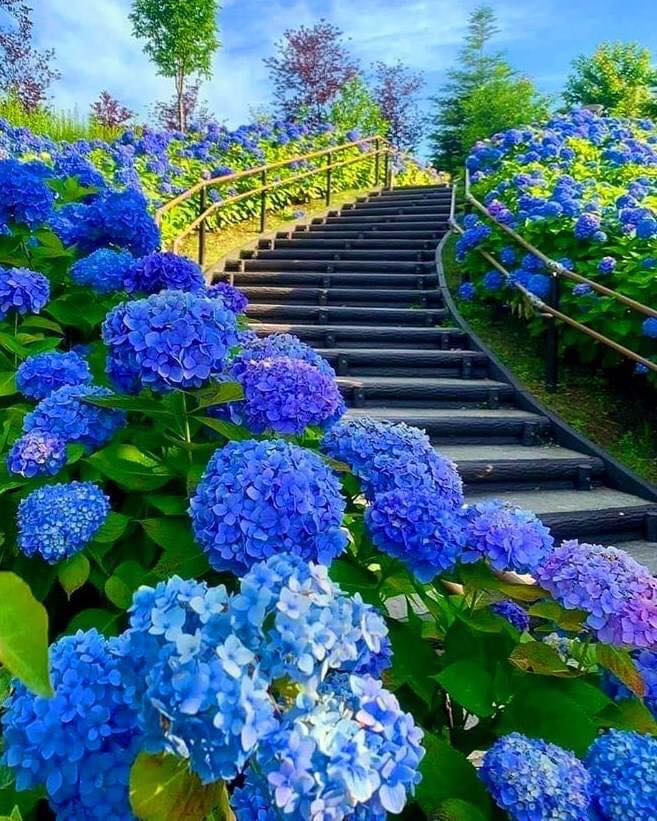 ধন্যবাদ